Peanut Outlook
September 24, 2019
Southern Agricultural Outlook Conference

Adam N. Rabinowitz, Ph.D.
Assistant Professor and Extension Economist
Agricultural and Applied Economics
Snapshot of the Peanut Outlook
Supply – 
 still a lot of peanuts
Demand – 
 stagnant
Trade – 
 relatively minimal impact
Policy/Legal – 
 status quo although watch the lawsuit
Prices – 
 little upward movement expected
Peanut Supply
Peanut Acreage
Source: USDA NASS Crop Production Reports – Last updated 9/12/19
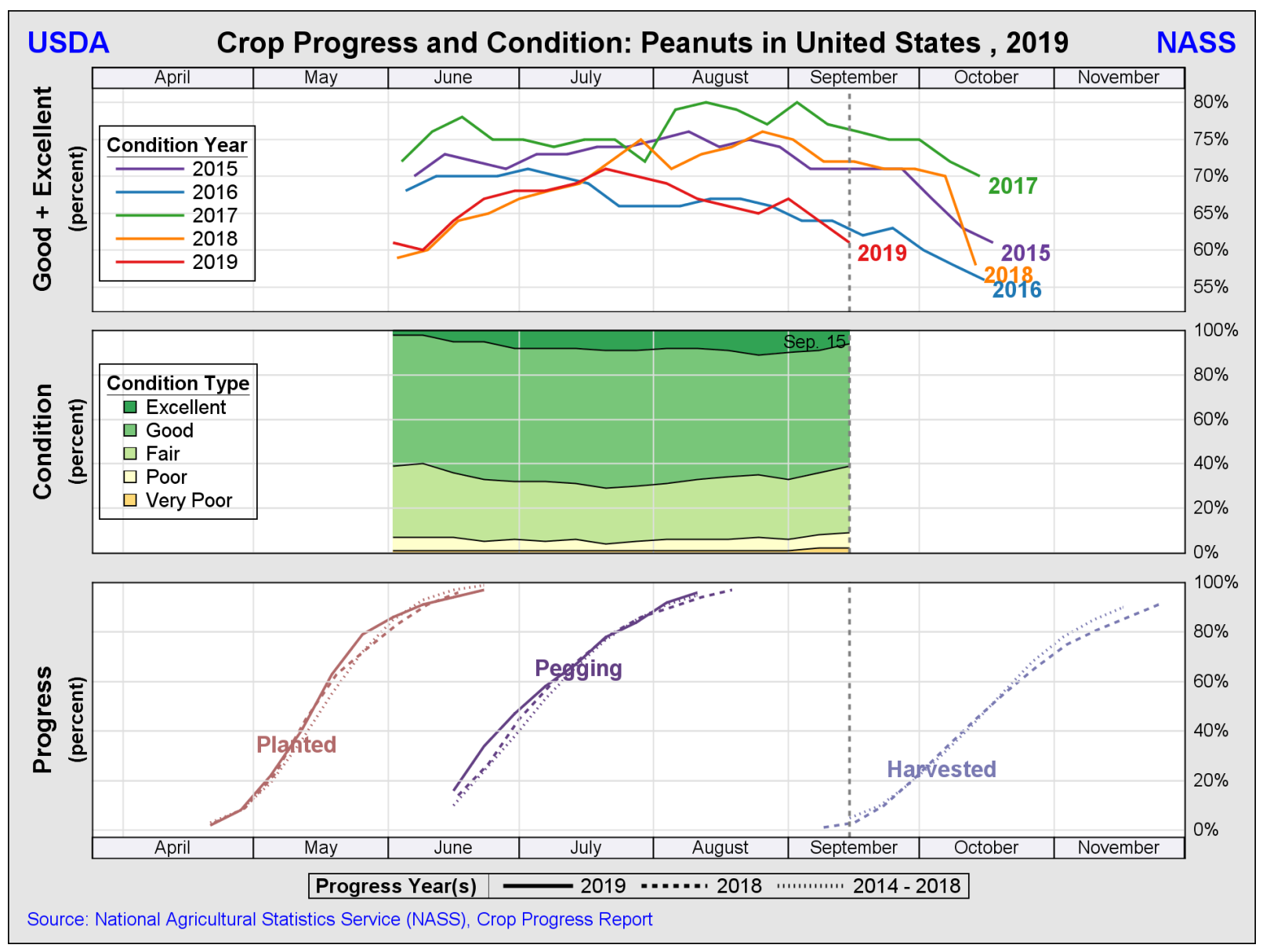 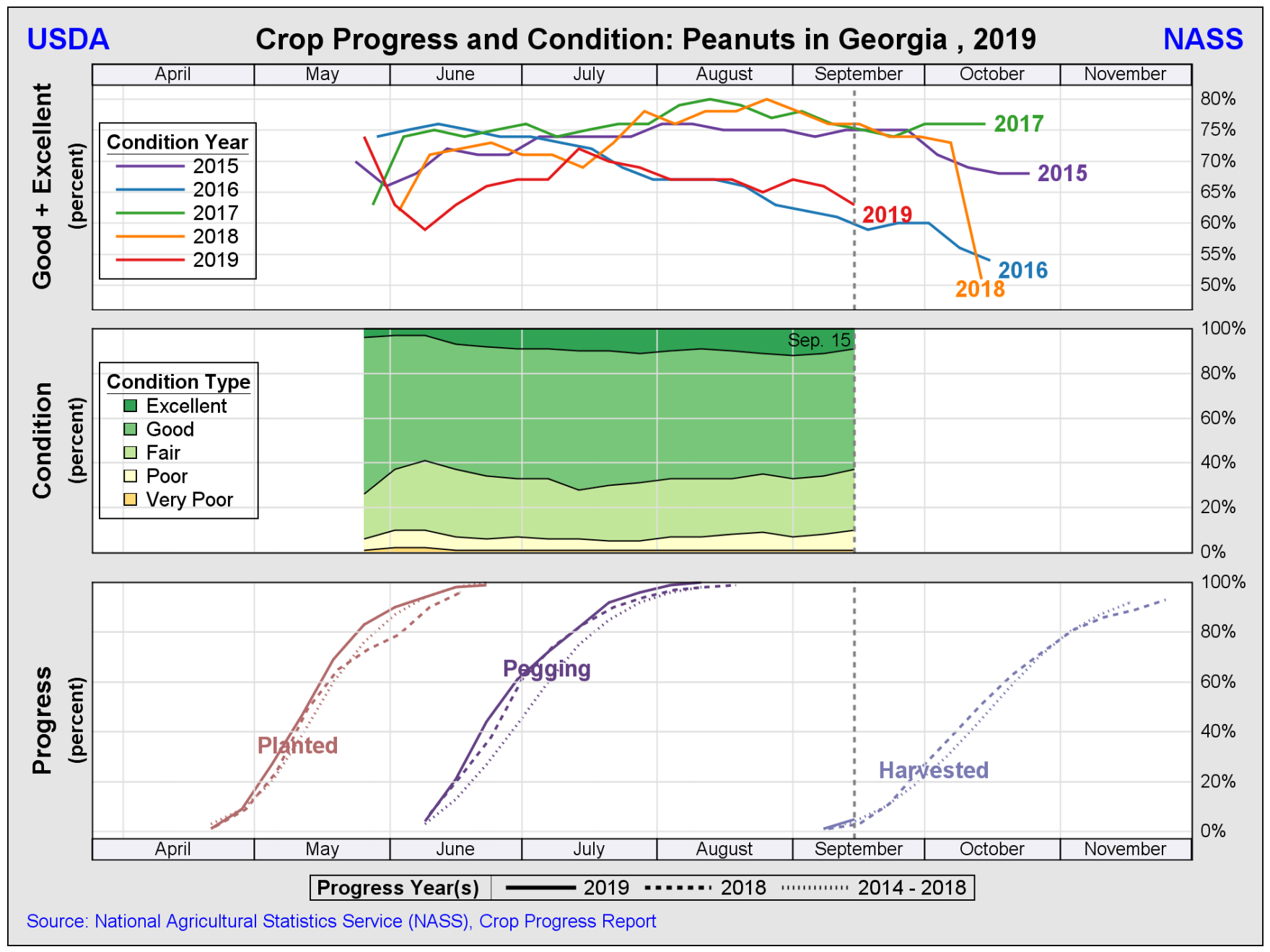 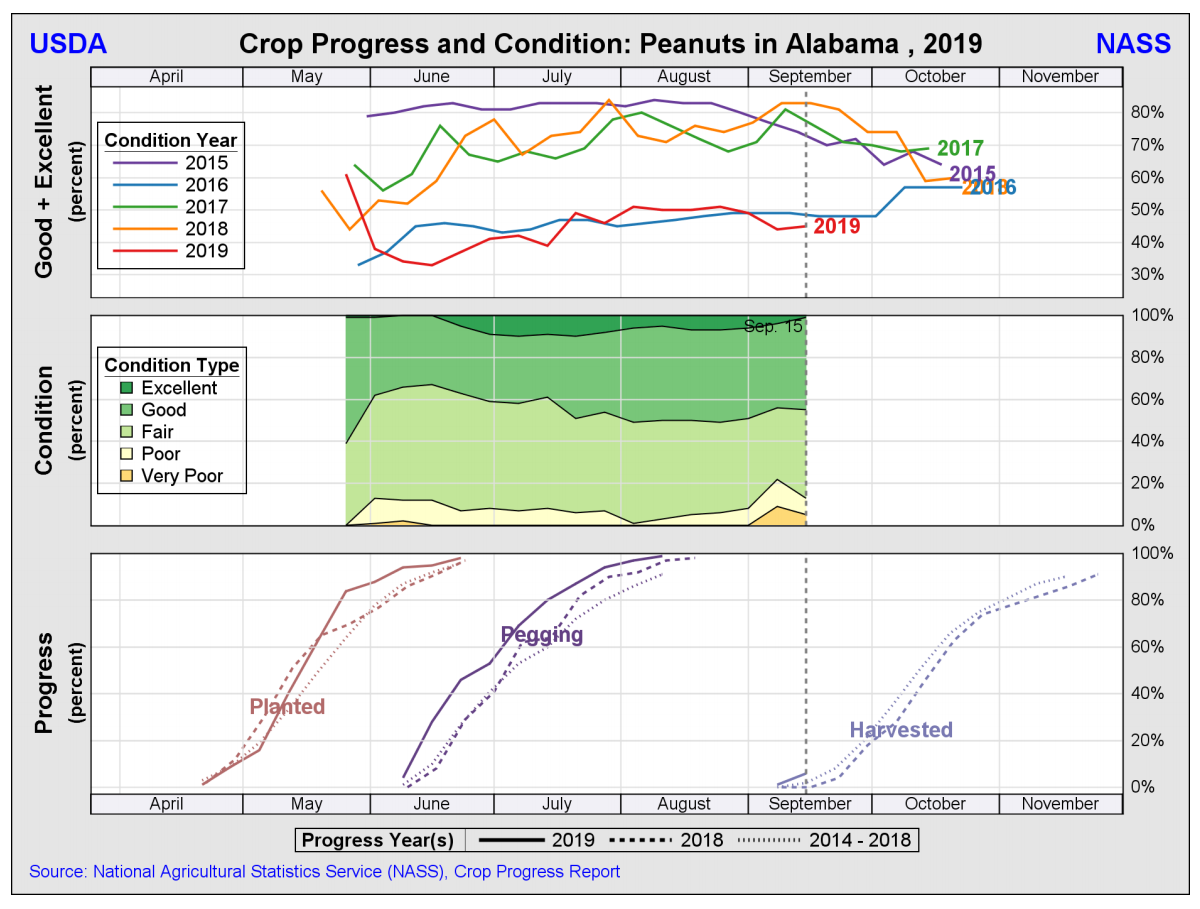 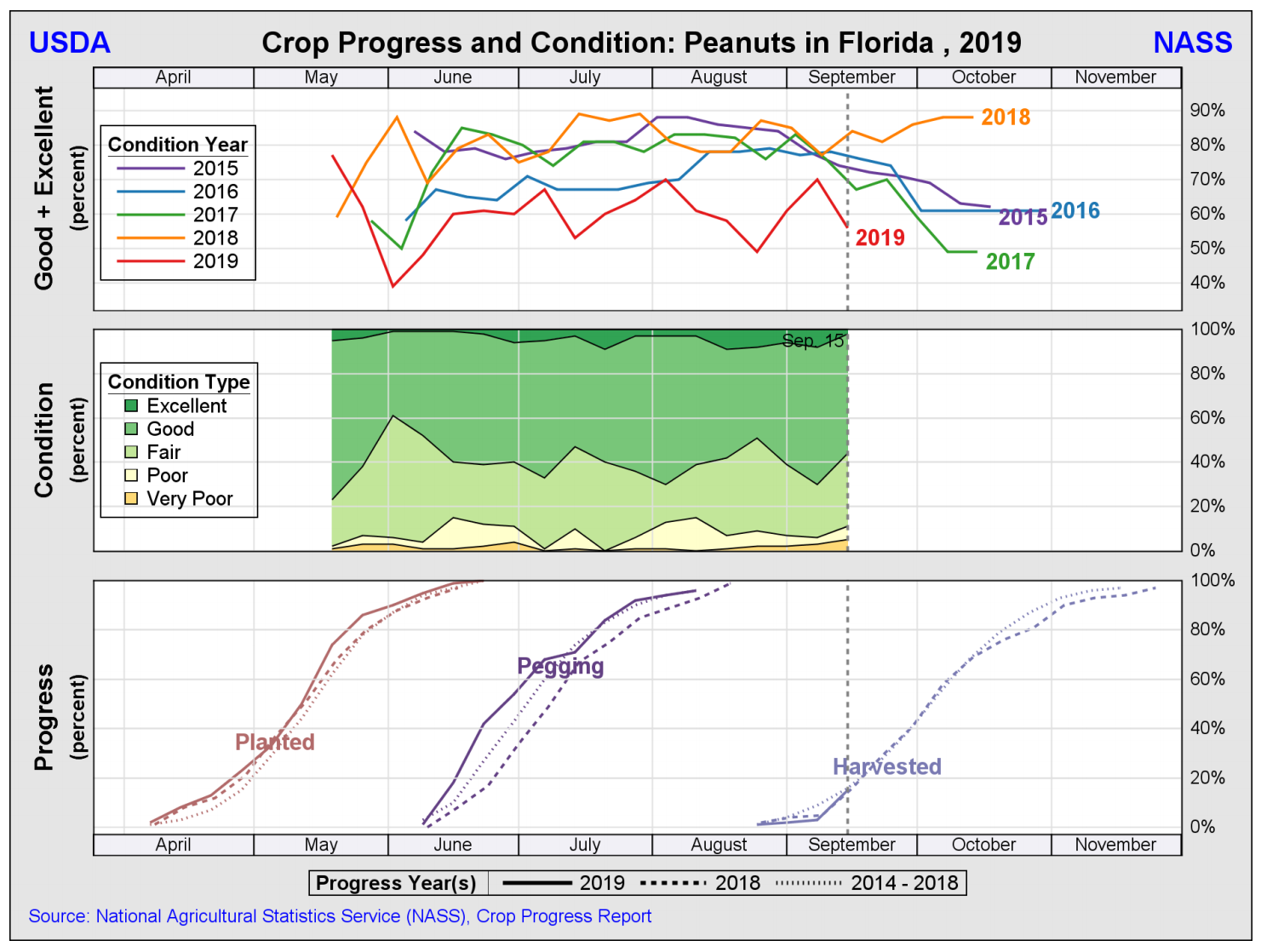 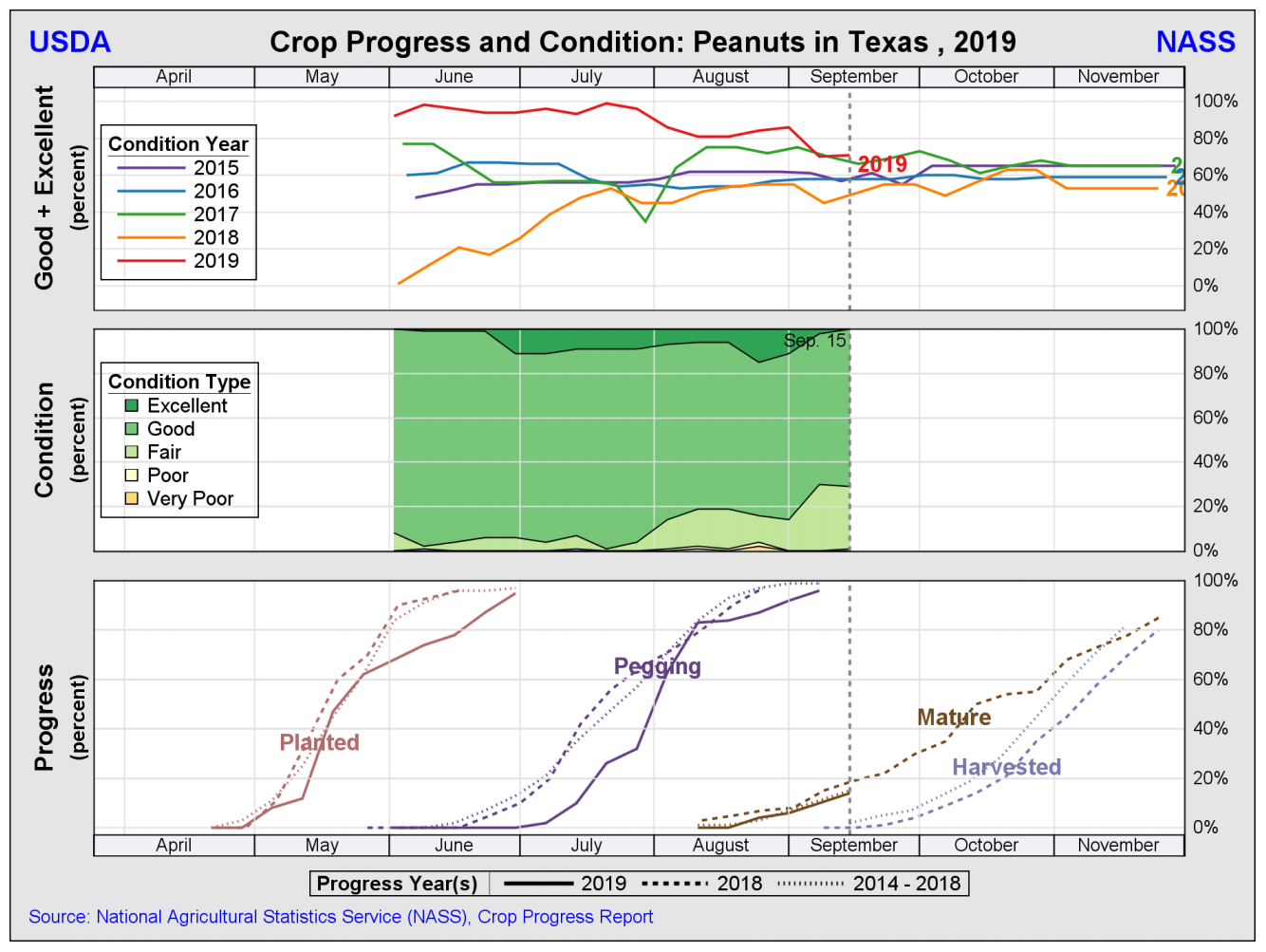 Peanut Yields
Data Source:  USDA-NASS – Last updated 9/12/19
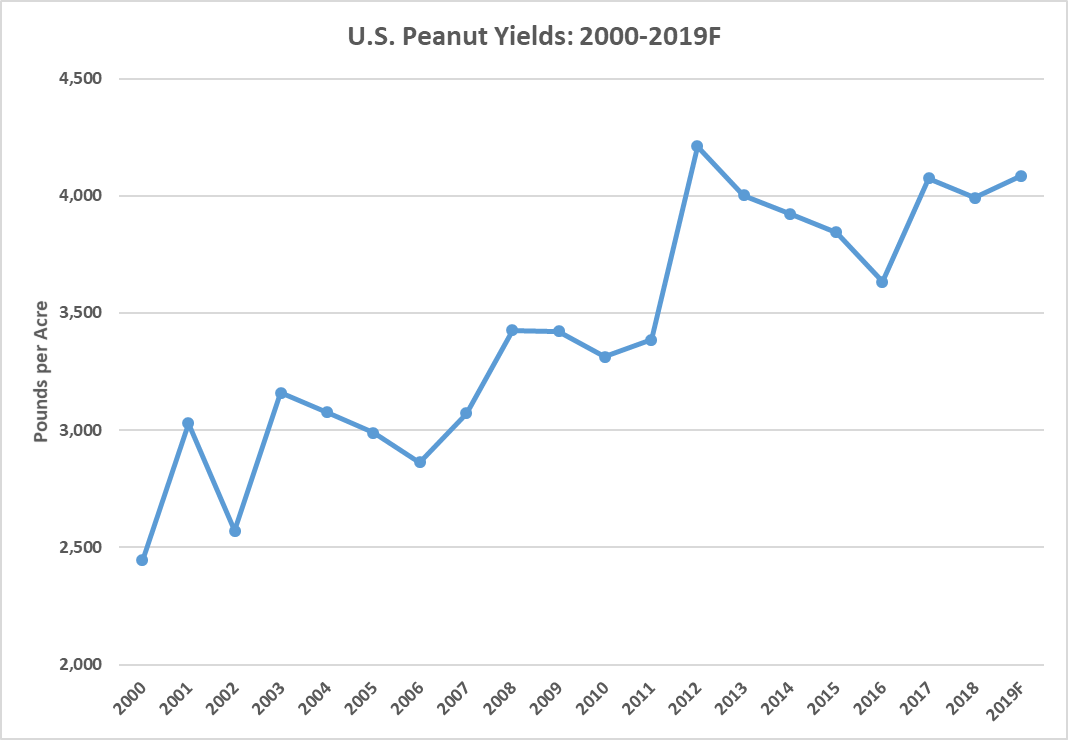 Data Source: USDA-NASS
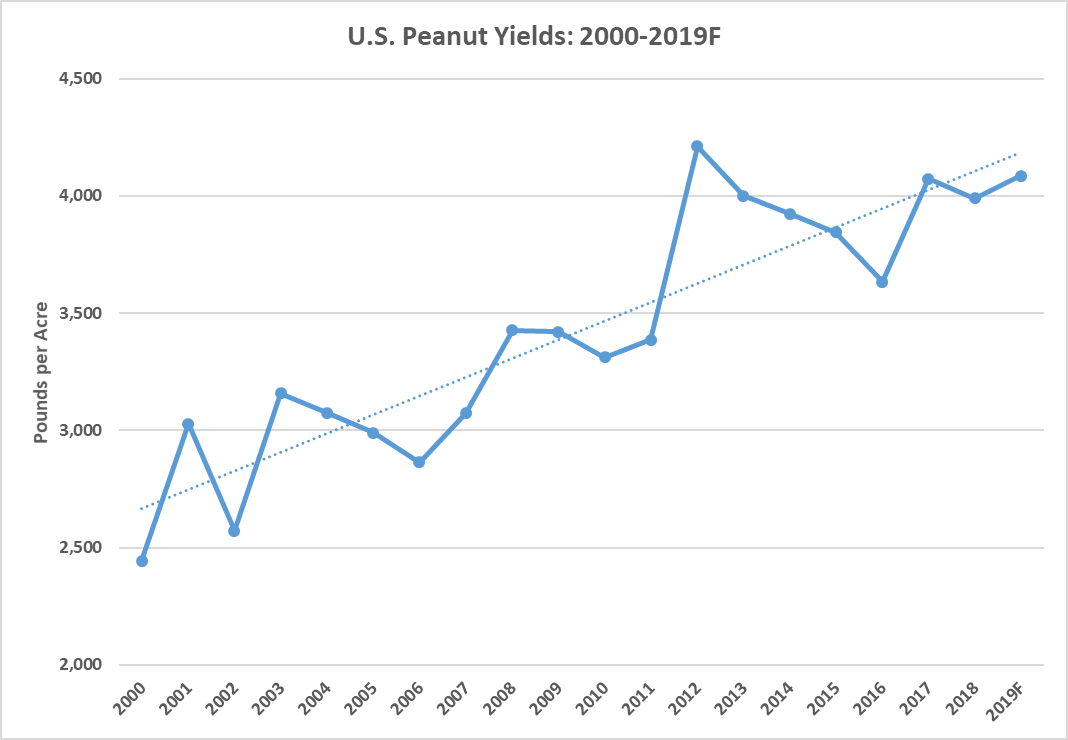 Data Source: USDA-NASS
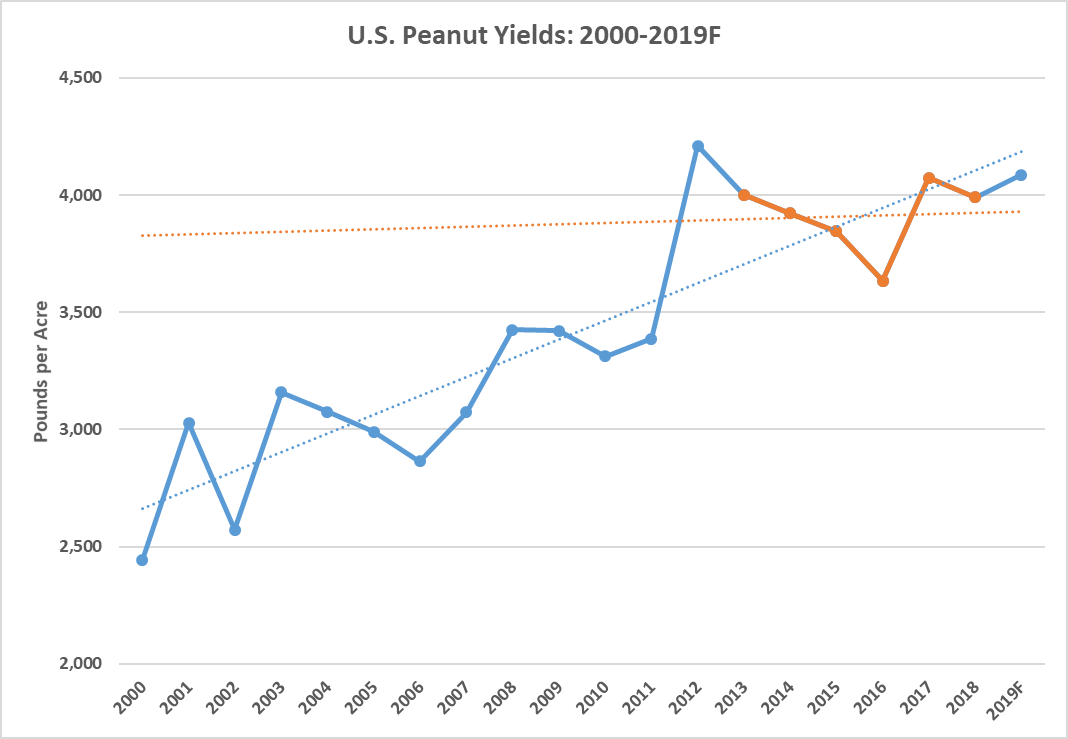 Data Source: USDA-NASS
Peanut Production
Data Source: USDA-NASS – Last updated 9/12/19
Peanut Demand
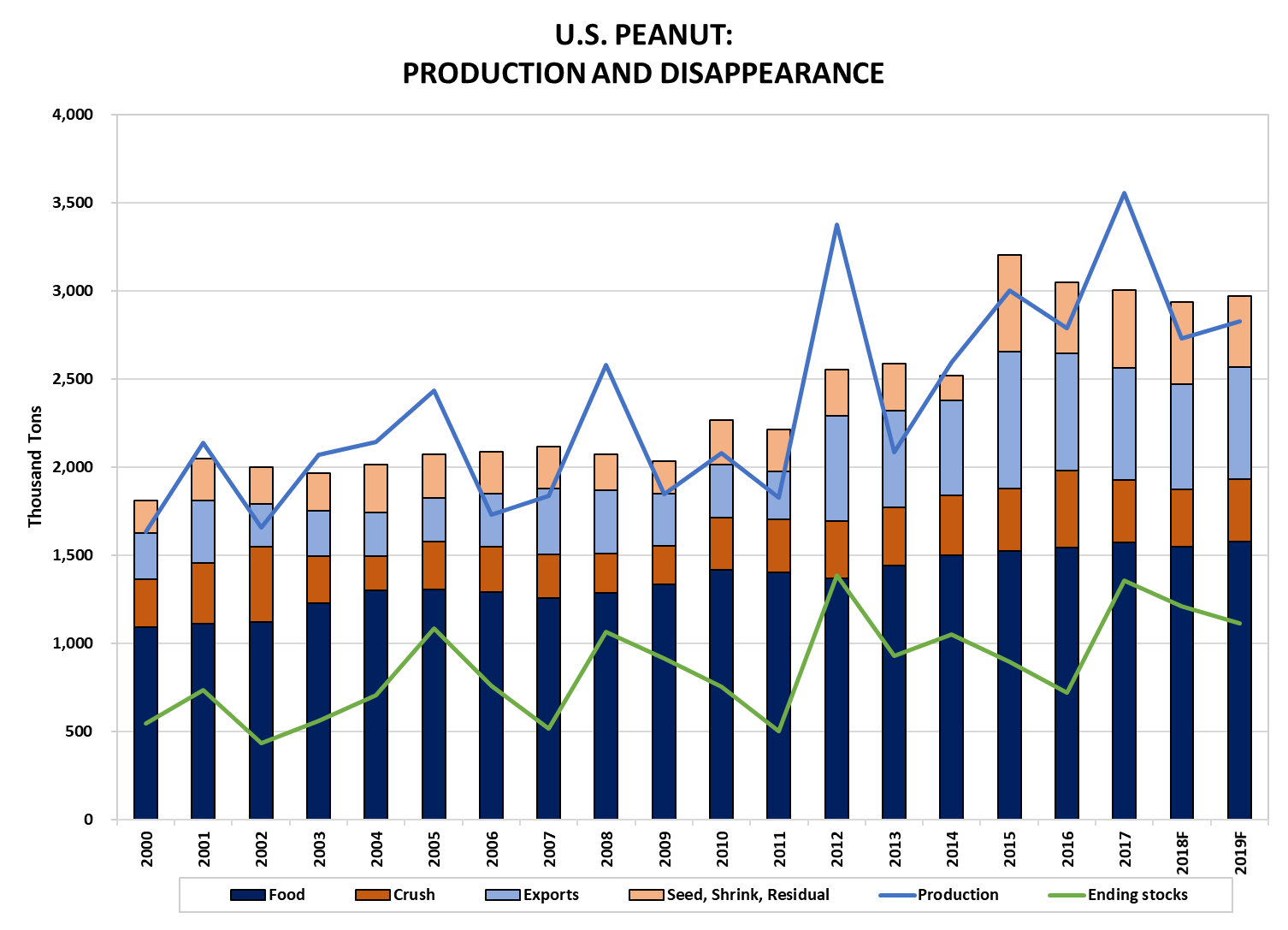 Data Source: USDA-ERS as of 9/12/19
Shelled and In Shell Peanut Products
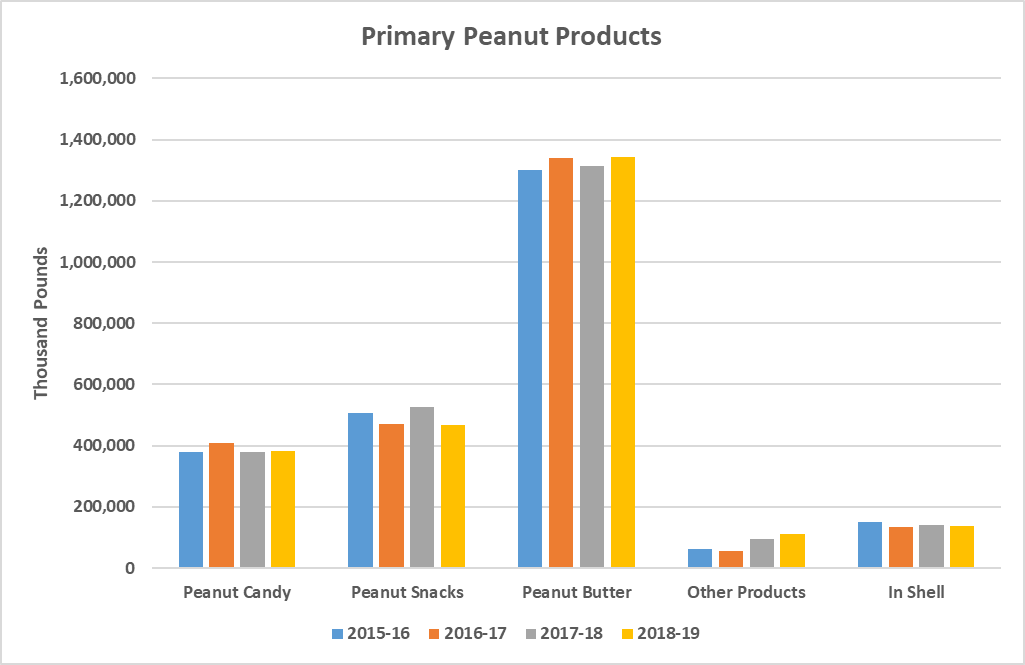 Data Source: USDA NASS as of 8/29/19
Peanut Trade
U.S. Peanuts and Peanut Products Exported to World Market
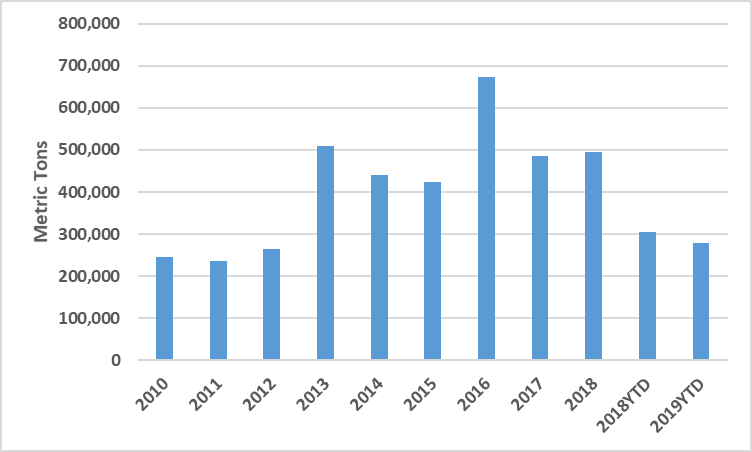 Exports range from 20%-24% of U.S. disappearance – average 22% from 2015-2019F.
Data Source: U.S. Department of Commerce, Bureau of Census as Collected by American Peanut Council through July 2019
U.S. Peanuts and Peanut Products Exported to Canada
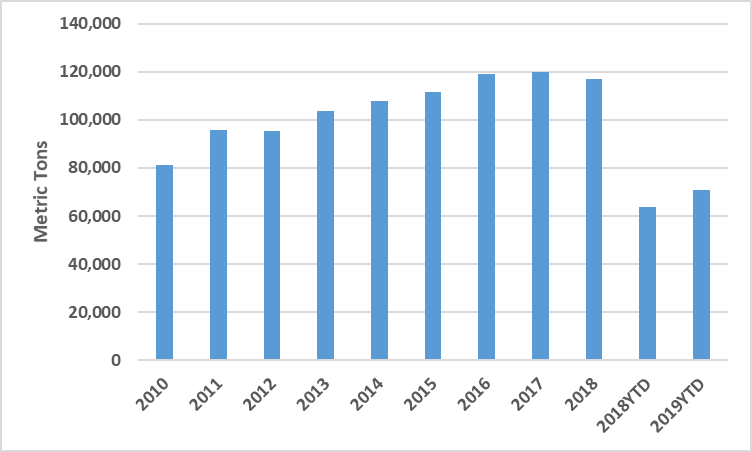 Data Source: U.S. Department of Commerce, Bureau of Census as Collected by American Peanut Council through July 2019
U.S. Peanuts and Peanut Products Exported to Mexico
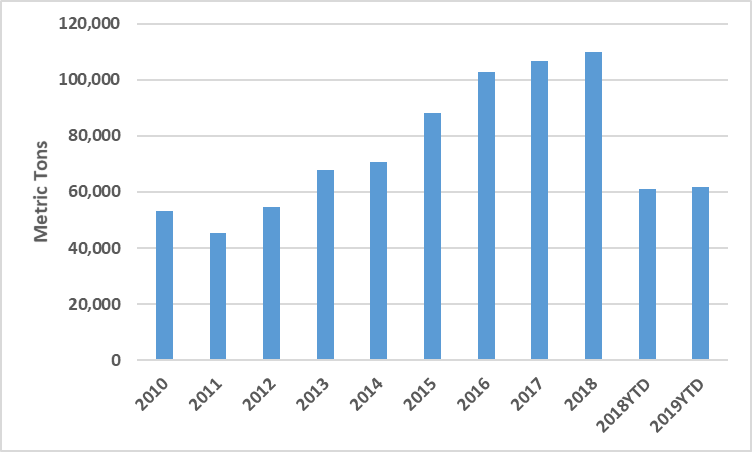 Data Source: U.S. Department of Commerce, Bureau of Census as Collected by American Peanut Council through July 2019
U.S. Peanuts and Peanut Products Exported to Europe
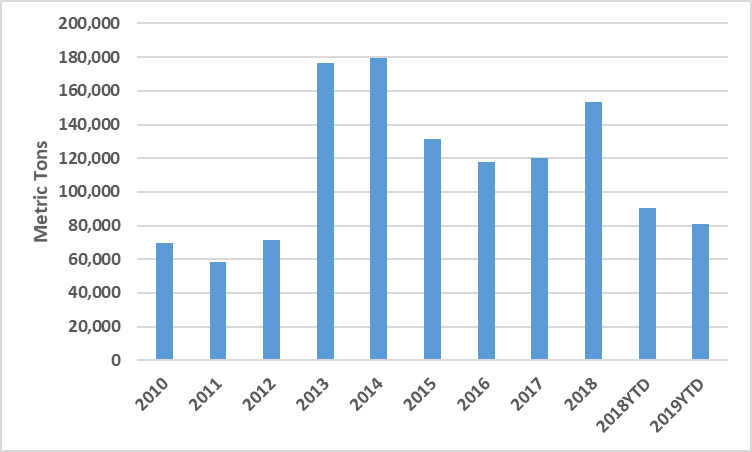 Data Source: U.S. Department of Commerce, Bureau of Census as Collected by American Peanut Council through July 2019
U.S. Peanuts and Peanut Products Exported to China
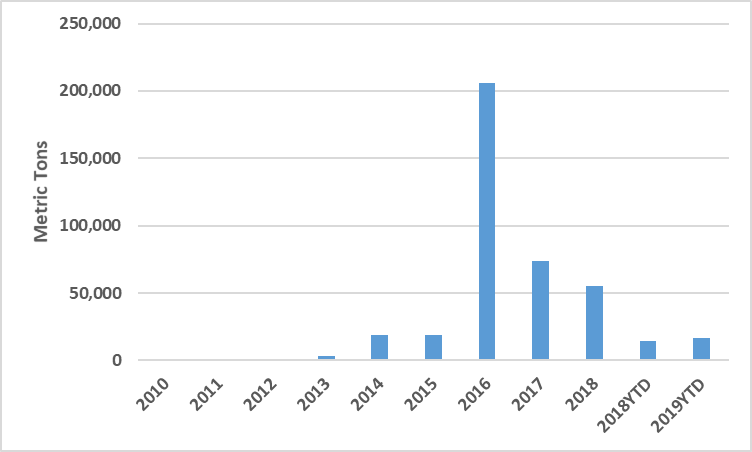 Data Source: U.S. Department of Commerce, Bureau of Census as Collected by American Peanut Council through July 2019
U.S. Government Response to Retaliatory Tariffs
Market Facilitation Program
2018: Nothing for peanuts
2019: $0.01/lb ($20/ton)
Food Purchase and Distribution Program
2018: $12.3 million for peanut butter
2019: Nothing for peanuts
Trade Promotion Program (American Peanut Council)
2018: $1,922,015
2019: $1,500,000
Peanut Policy/Legal
Farm Bill: Peanuts
No changes to peanut specific policy.
Maintains $355 marketing loan rate.
Maintains $535 reference price.
Maintains separate payment limits.
Maintains storage and handling provisions.
Increased peanut base acres from generic base conversion.
Price Loss Coverage
Data Source:  USDA-FSA – Last updated 9/12/19
Peanut Legal Battle
Class-action lawsuit against Birdsong and Golden Peanut alleges price fixing of runner peanuts.
Claim:
Flat prices despite supply disruptions from Hurricane Michael
Over-reported peanut supply to USDA
Under-reporting of prices to USDA
Peanut Prices
Peanut Prices with Forecasts
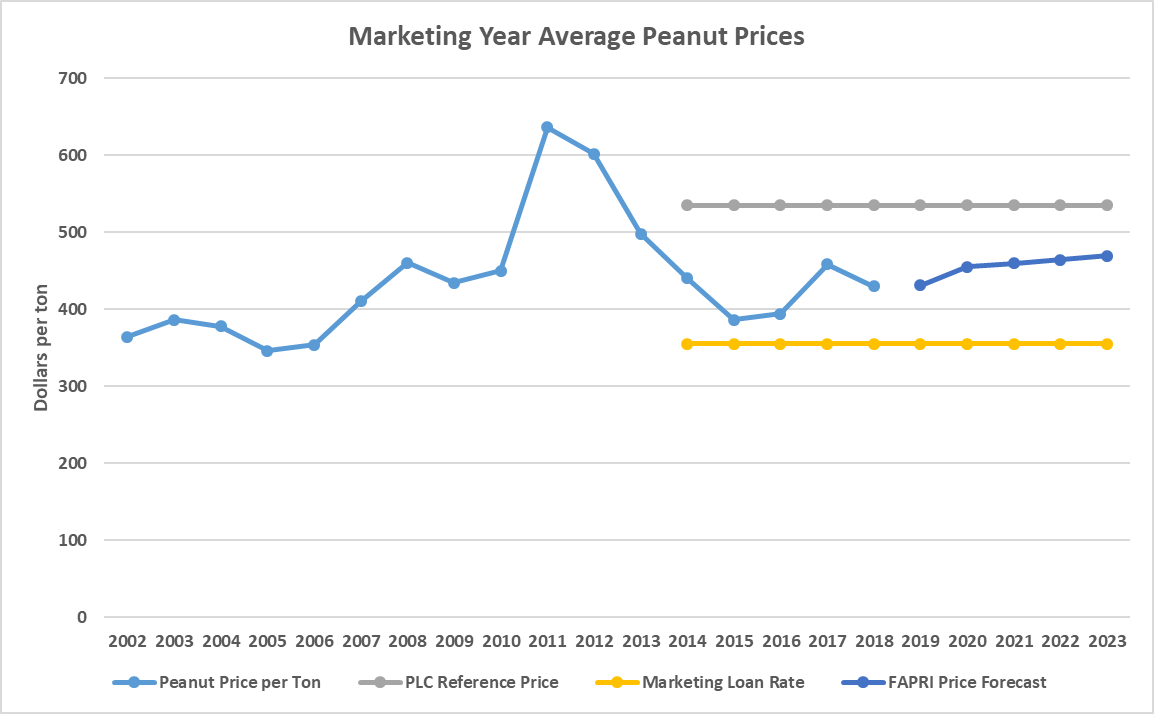 Data Source:  USDA-NASS and FAPRI
Take a look into the crystal peanut…
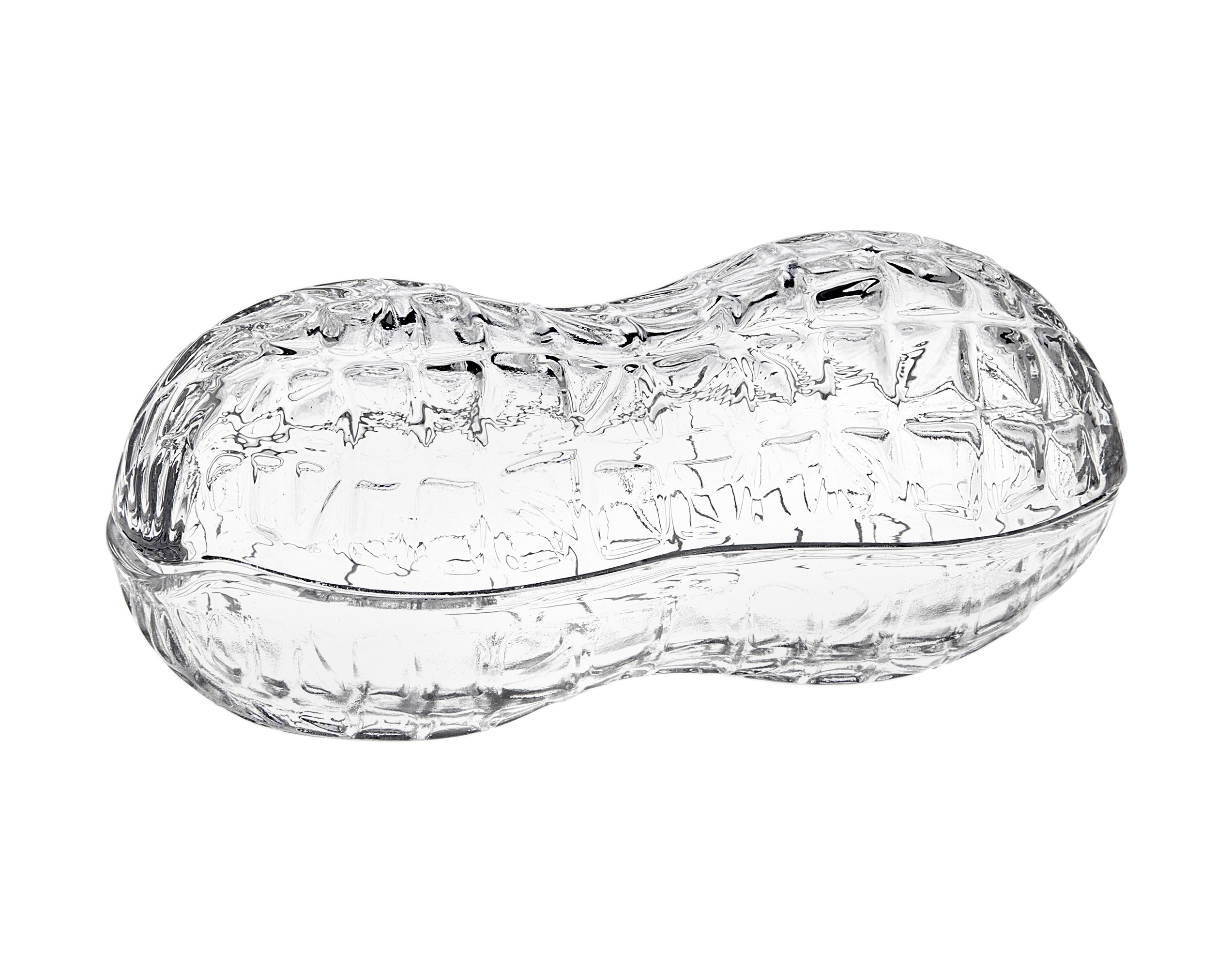 Image Source: https://www.godinger.com/crystal-peanut.html
Peanut Outlook 2020
Unless yields drop significantly, production needs to decrease in 2020
How do we get below 2 billion pounds of an ending stock?
Need to cut 227 million pounds from production
2019 yield target: 3,921 from 4,086
	or
2020 acreage target: drop 4% from 2019
Acreage should drop about 10%, but it likely will not
There are not any really good alternatives
Expect prices to continue around current levels
Thank You!  Questions?
Contact Info:Adam N. Rabinowitz, Ph.D.Assistant Professor and Extension EconomistDepartment of Agricultural and Applied EconomicsThe University of Georgia – Tifton Campus2360 Rainwater Rd., Tifton, GA 31793Phone: (229) 386-3512E-mail: adam.rabinowitz@uga.eduWebpage: http://agecon.uga.edu